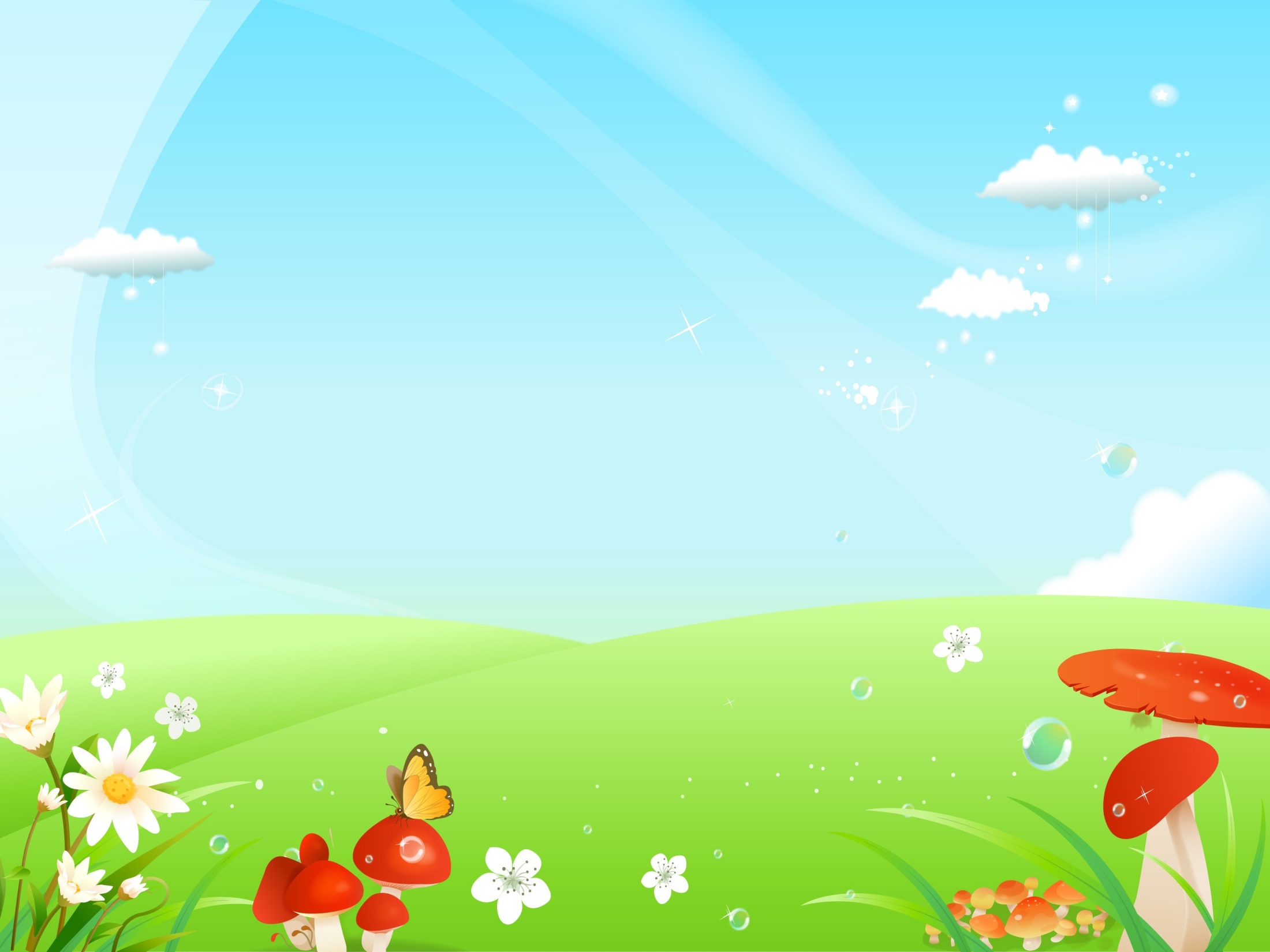 Комплекс упражнений, направленных на развитие артикуляционного праксиса у детей старшего дошкольного возраста«Веселая артикуляционная гимнастика»
Составила учитель-логопед 
Минасян Мариетта Викторовна 
Муниципальное бюджетное дошкольное образовательное учреждение детский сад комбинированного вида №49 города Ставрополя «ФЕЯ»
2022 г.
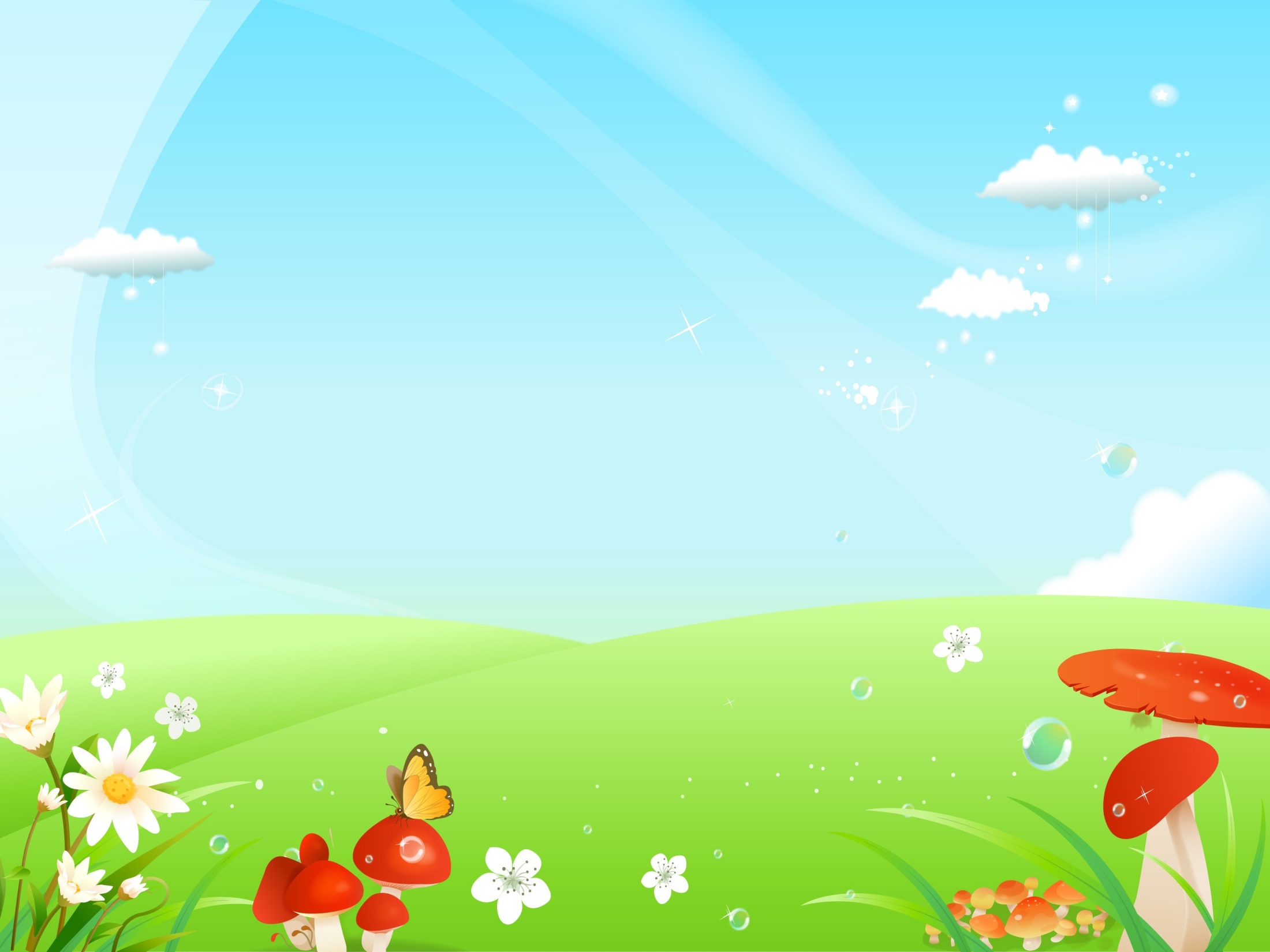 Артикуляционный праксис – это комплекс специальных упражнений, направленных на укрепление мышц артикуляционного аппарата, на развитие силы, объема и подвижности органов артикуляции, участвующих в речевом процессе.
 
Основная цель развития артикуляционного праксиса – выработка полноценных движений и положений органов артикуляции, необходимых для формирования правильного звукопроизношения.
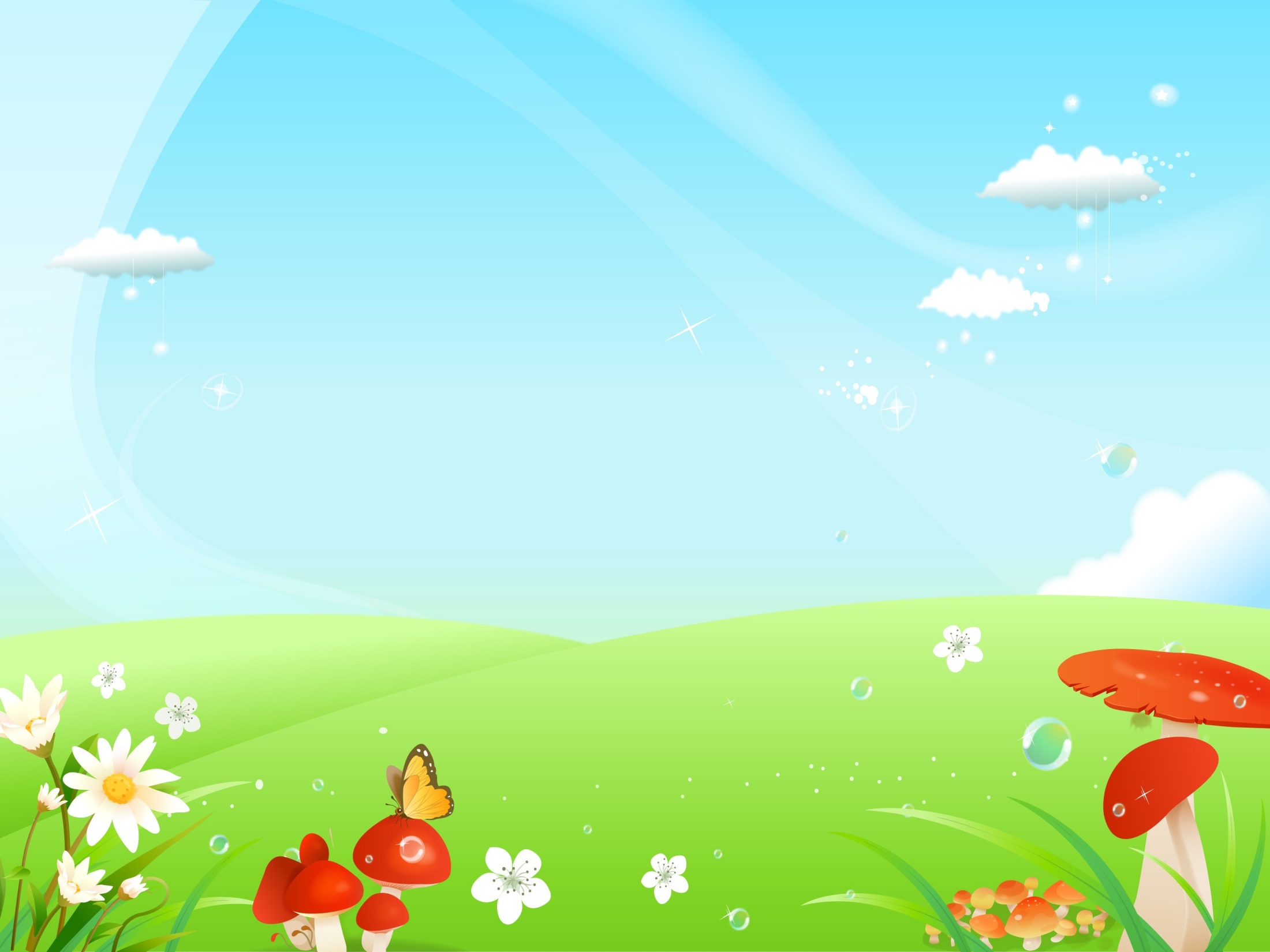 Артикуляционная гимнастика является основой развития артикуляционного праксиса, и включает в себя упражнения, направленные как на развитие подвижности и переключаемости органов артикуляции, так и на отработку определенных положений губ и языка. 

Систему артикуляционной гимнастики делят на 
две основные категории:
Статические упражнения, которые направлены на удержание артикуляционной позы в течение 5-10 секунд;
Динамические упражнения, которые требуют ритмического повторения движений, координации и переключаемости движений.
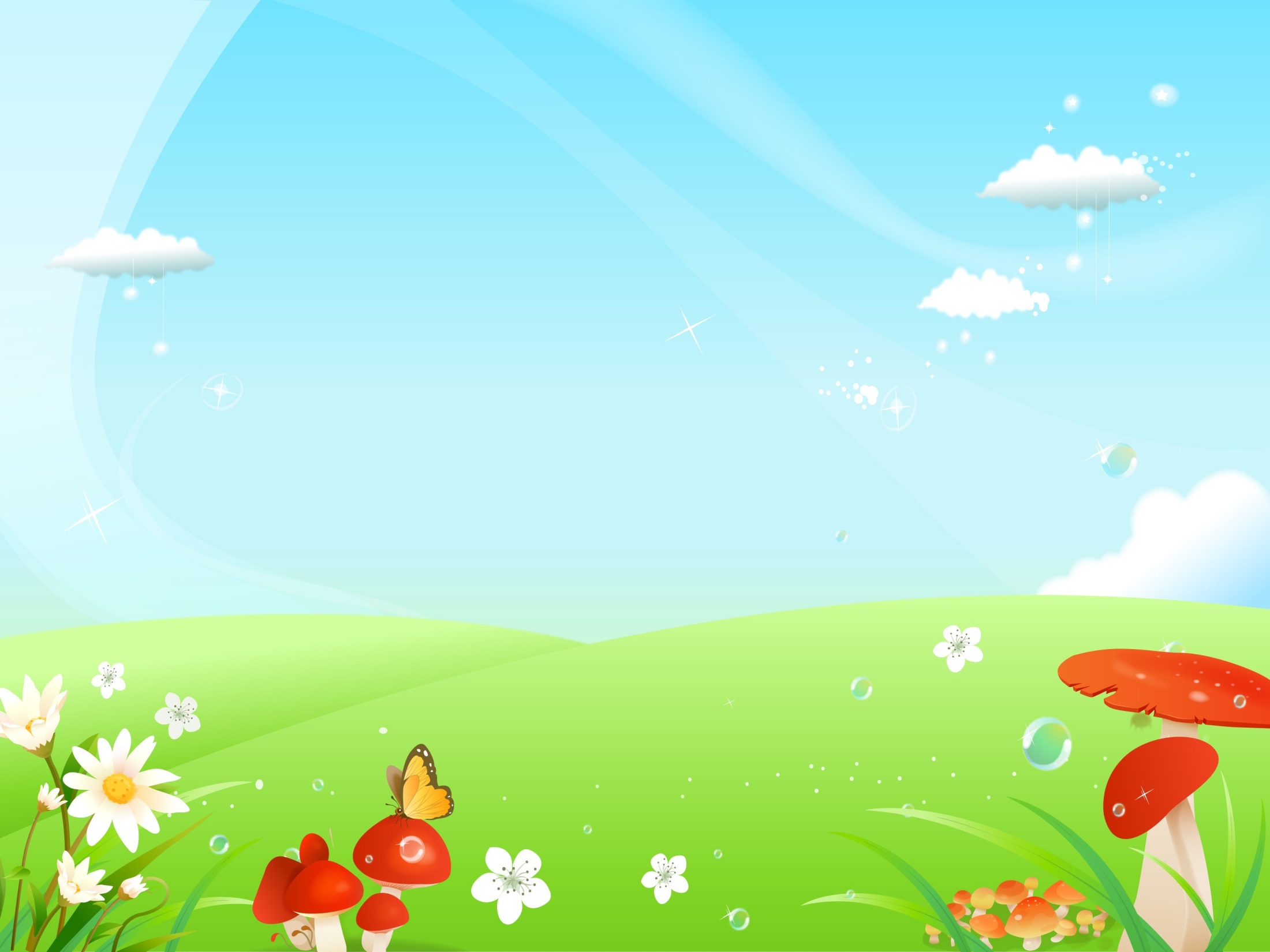 Упражнение №1«Лягушка – Слонёнок»
Цель: развивать мускулатуру губ.
Описание: Растянуть губы в стороны, не показывая зубов (улыбнуться), затем вытянуть губы вперед, как хоботок. Удерживать данное положение под счет от 1 до 10.
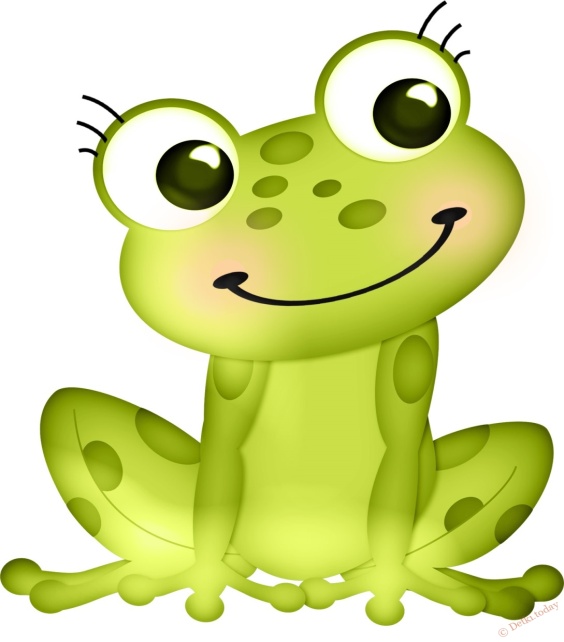 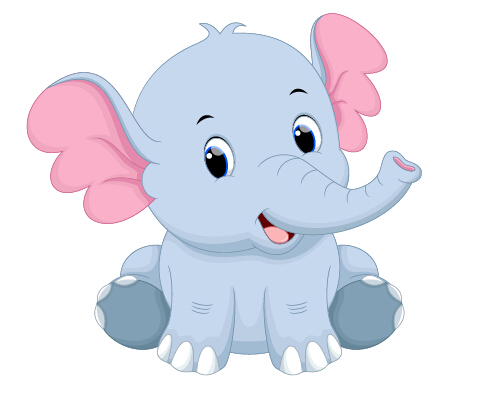 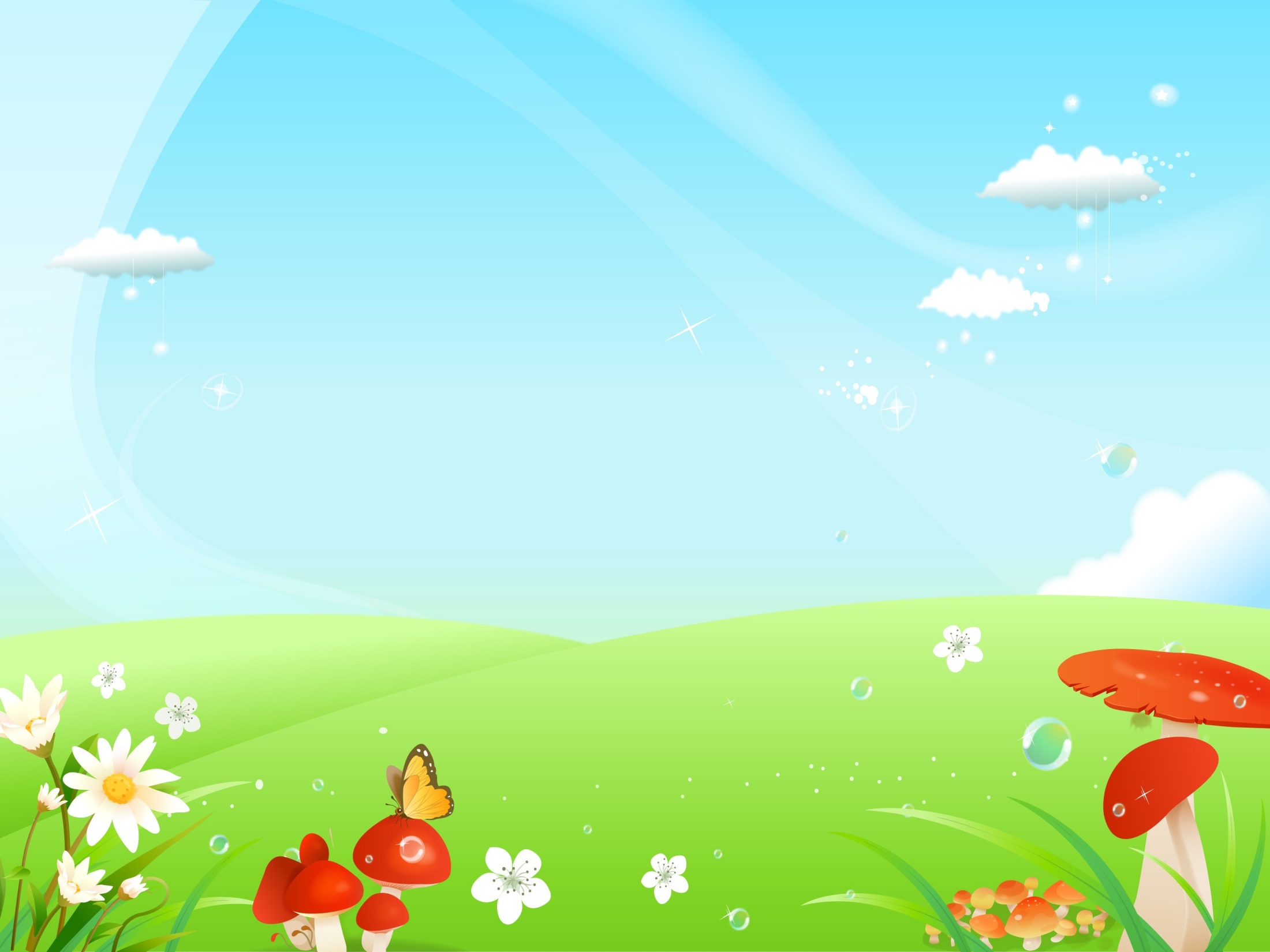 Упражнение №2«Хомячок»
Цель: укреплять мускулатуру щек, развивать координацию движений.
Описание: Ребёнок поочерёдно надувает и втягивает щёки в спокойном темпе, удерживая их в каждом положении 3-5 секунд.
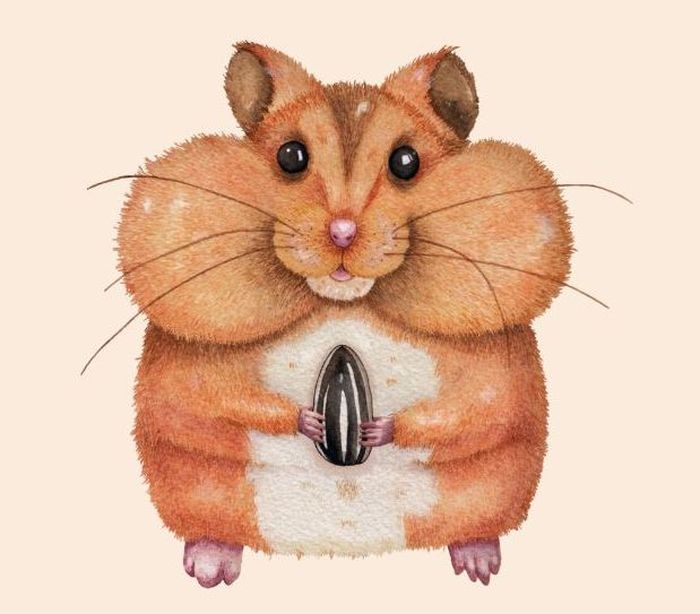 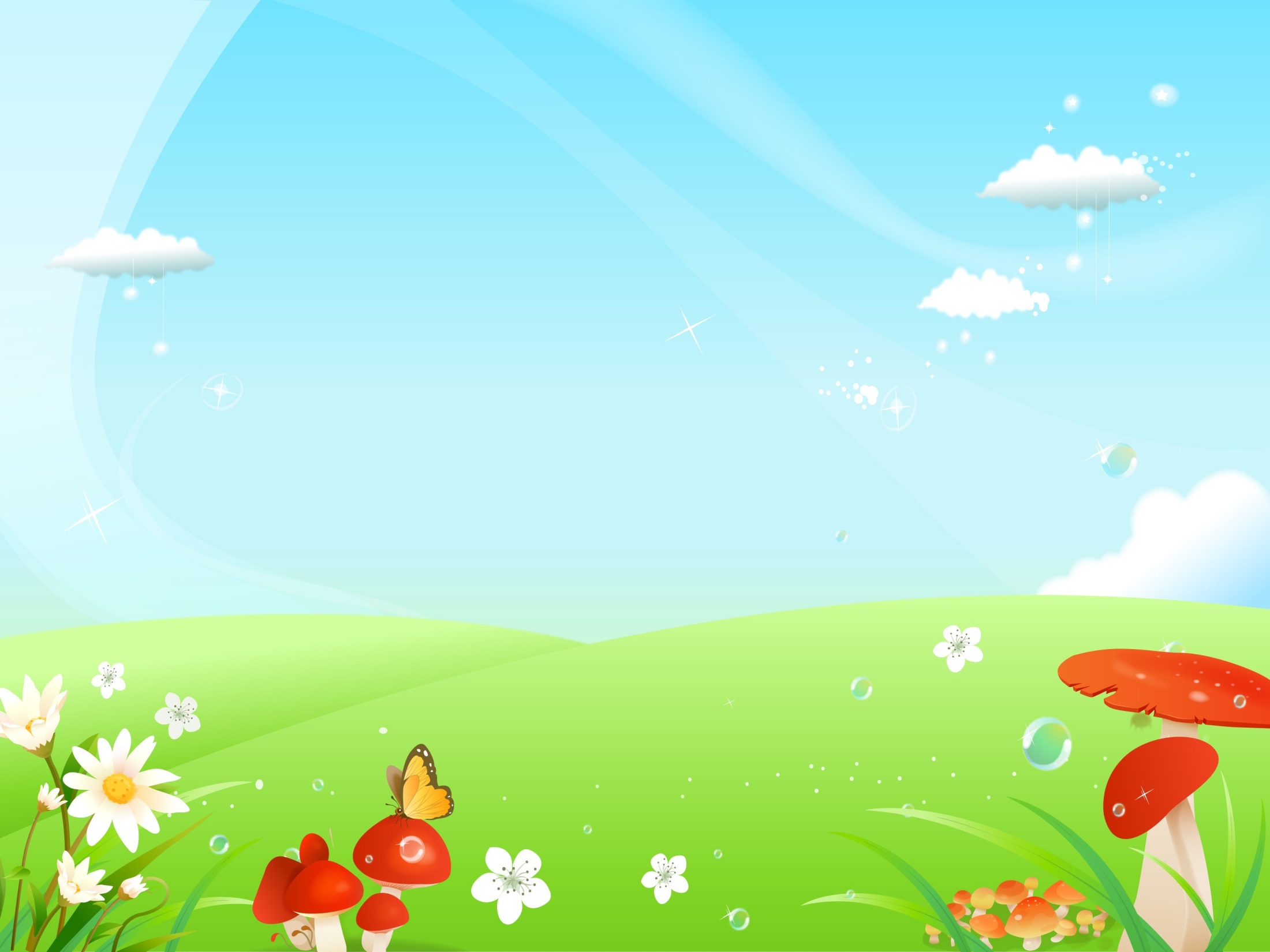 Упражнение №3«Лошадка фыркает»
Цель: развивать подвижность губ, расслаблять мускулатуру губ. 
Описание: Губы в полуулыбке, подуть на сомкнуты губы, чтобы они задрожали. Можно помочь вызвать вибрацию пальцами, водя ими по губам сверху вниз.
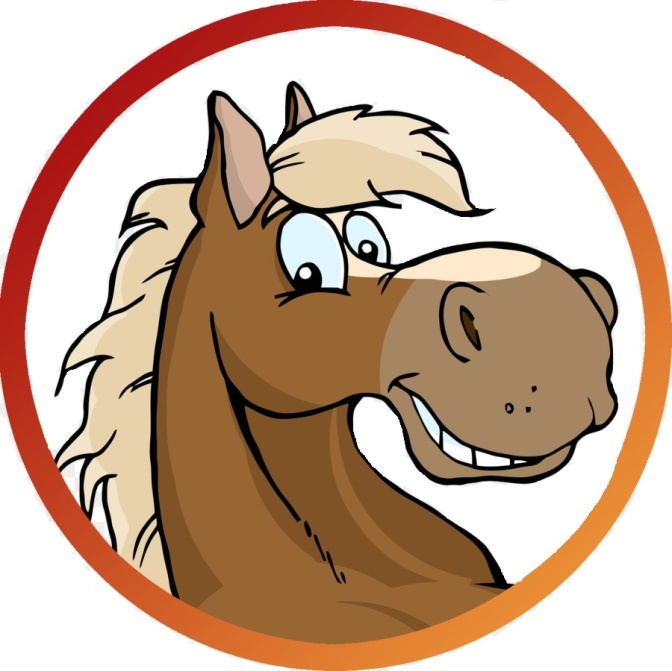 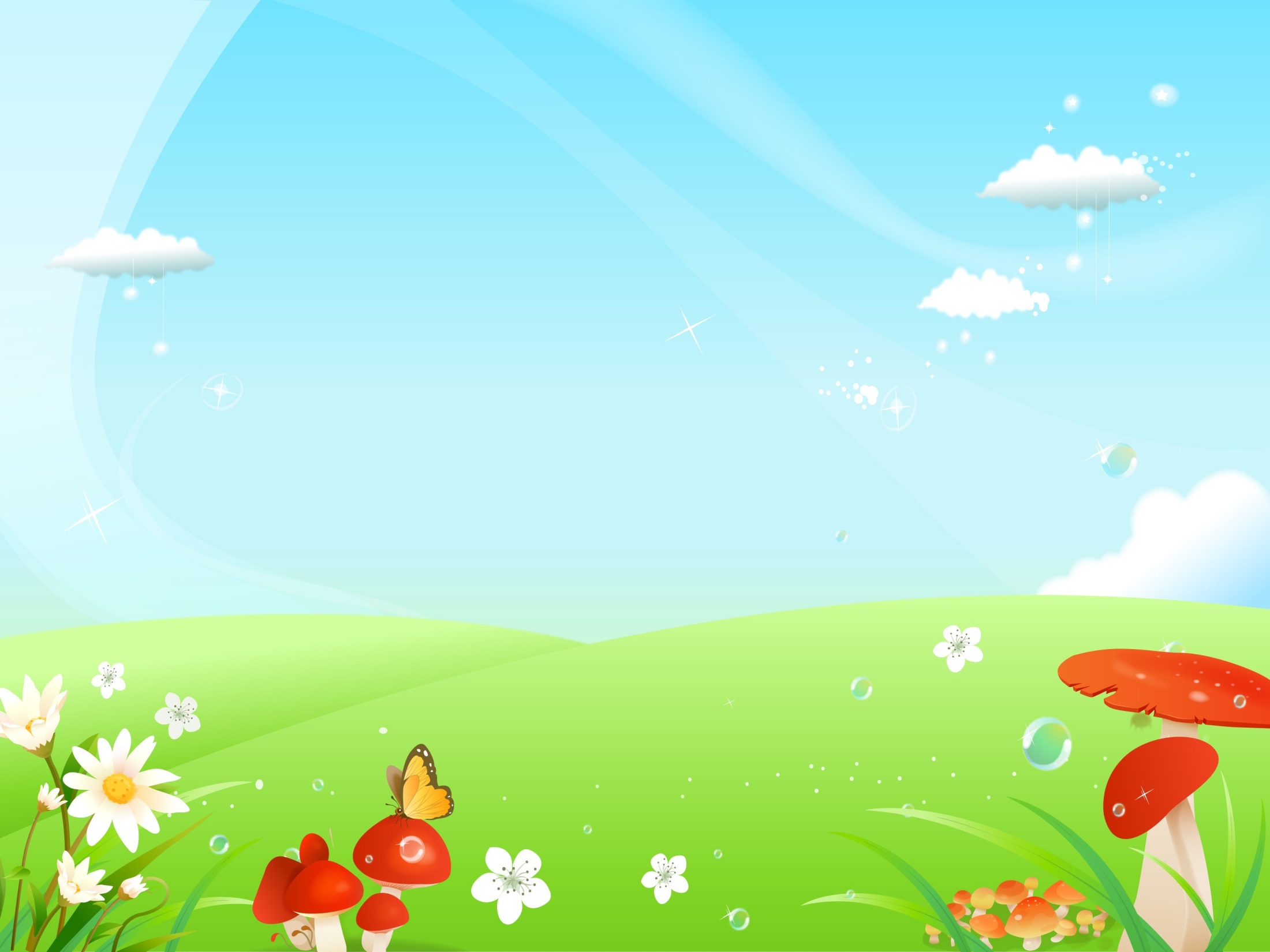 Упражнение №4«Гребешок»
Цель: развивать подвижность языка и укреплять его мускулатуру. 
Описание: Улыбнуться, открыть рот. Язык находится между зубов и «выкатывается» вперёд и «отходит» вглубь рта. Упражнение повторить 8-10 раз в спокойном темпе. Зубы «расчесывают» язык.
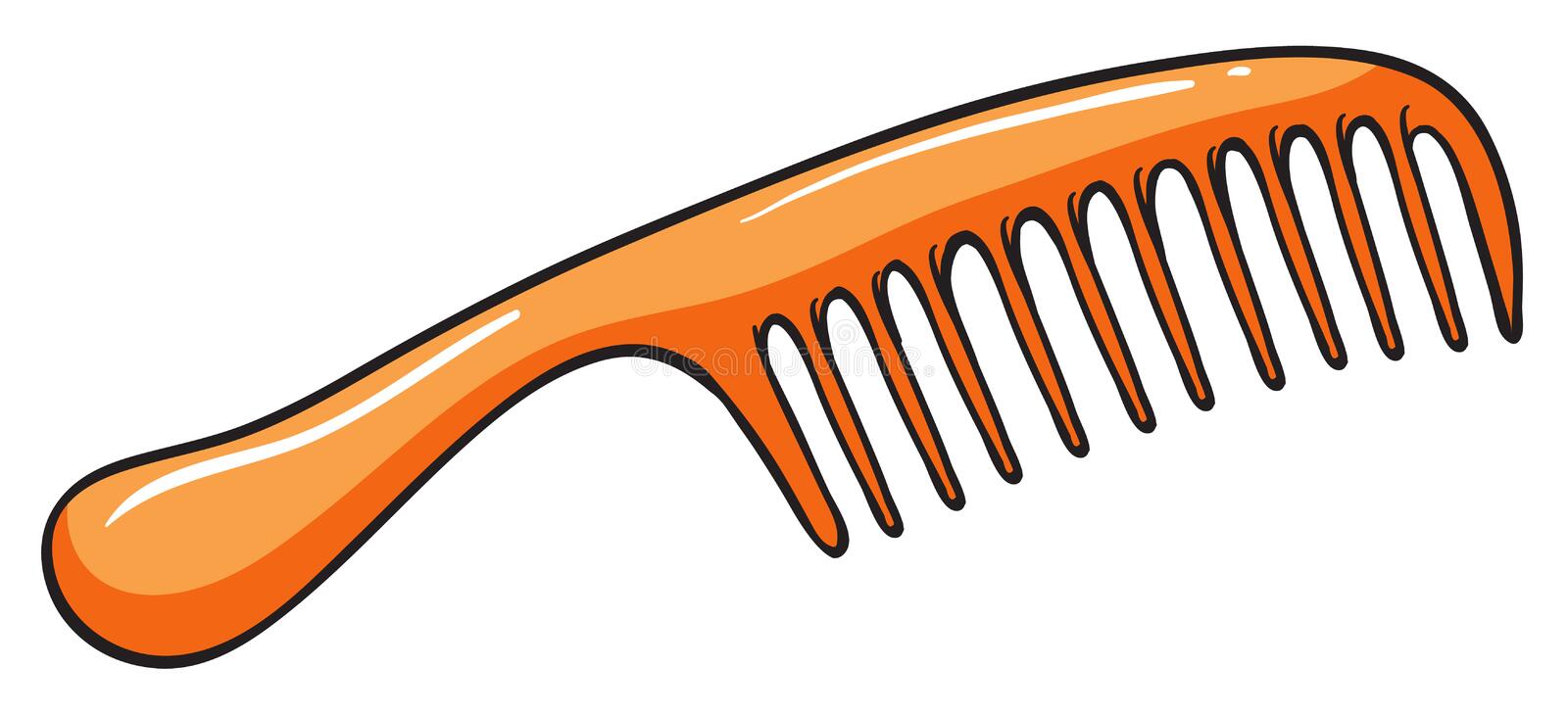 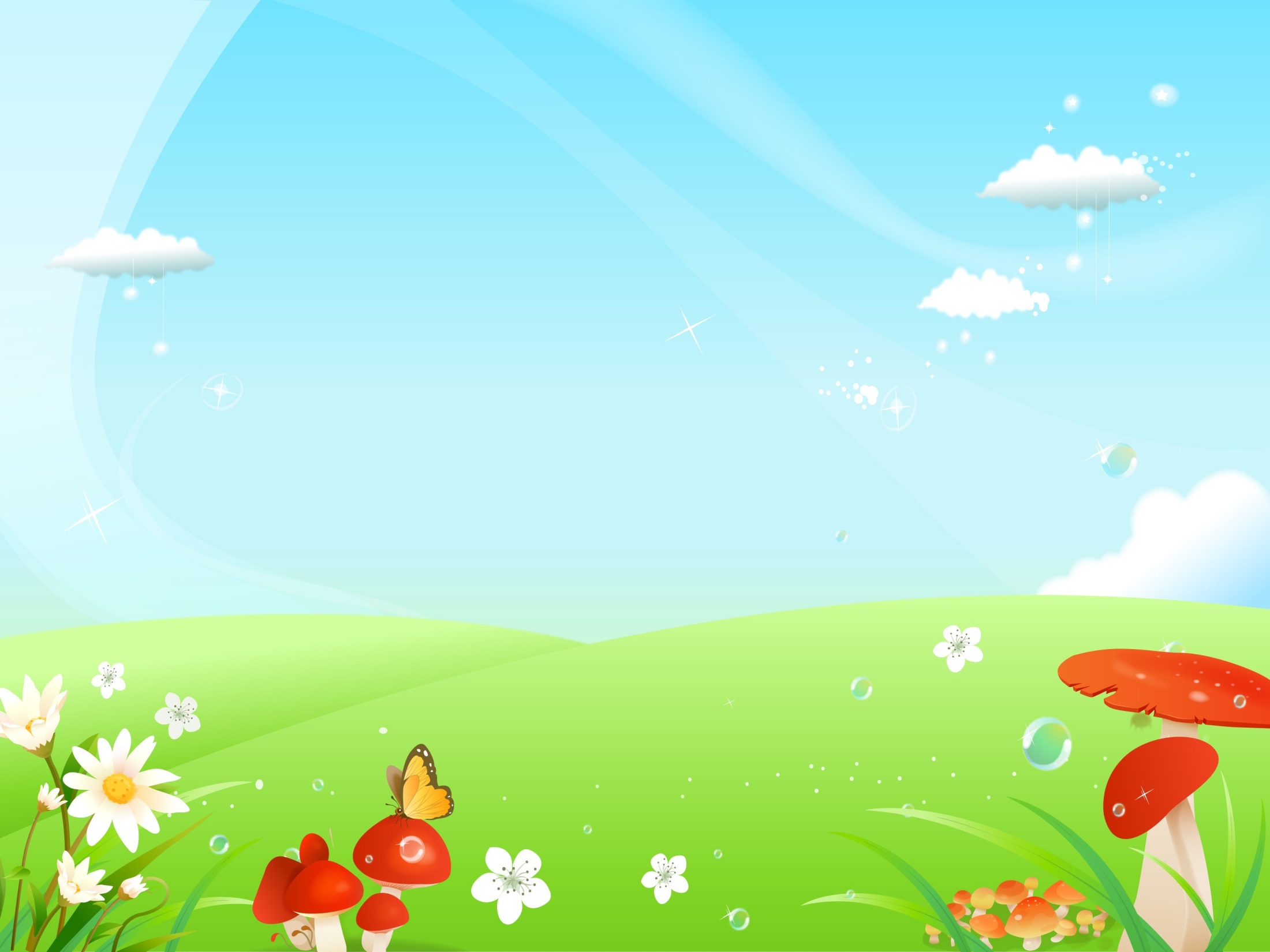 Упражнение №5«Иголочка»
Цель: научиться делать язык узким и удерживать его в таком положении.
Описание: Открыть рот, язык высунуть как можно чаще, держа его в напряжении, сделать узким и удерживать в таком положении под счёт от 1 до 5-10.
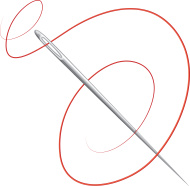 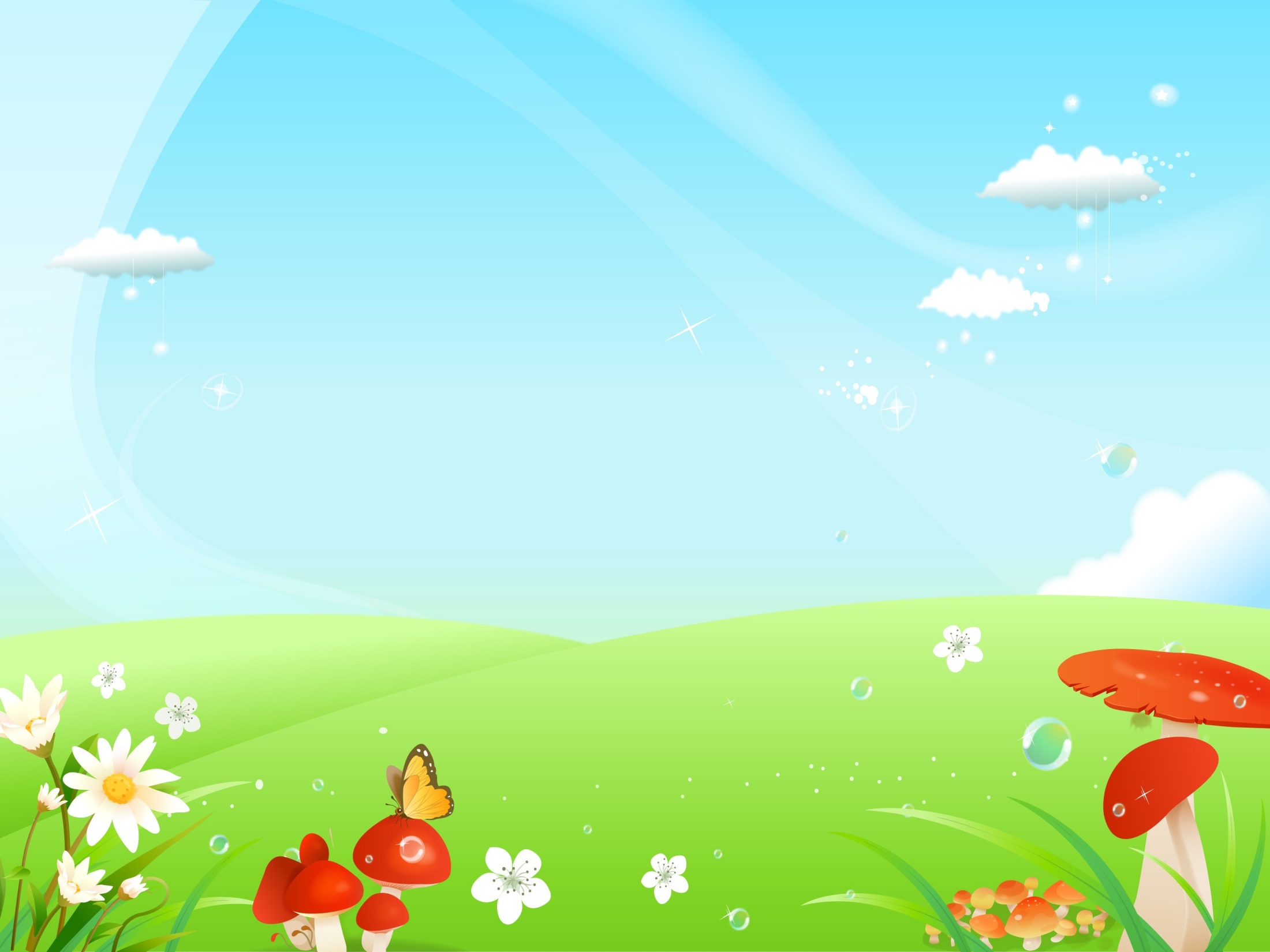 Упражнение №6«Горка»
Цель: научиться удерживать язык в положении, необходимом для произношения свистящих звуков. Развивать мускулатуру языка, укреплять кончик языка.
Описание: Улыбнуться, приоткрыть рот, кончик языка поставить за нижние зубы, широкий язык установить «горкой». Удерживать в таком положении под счёт от 1 до 5-10.
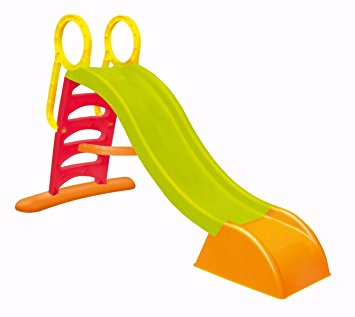 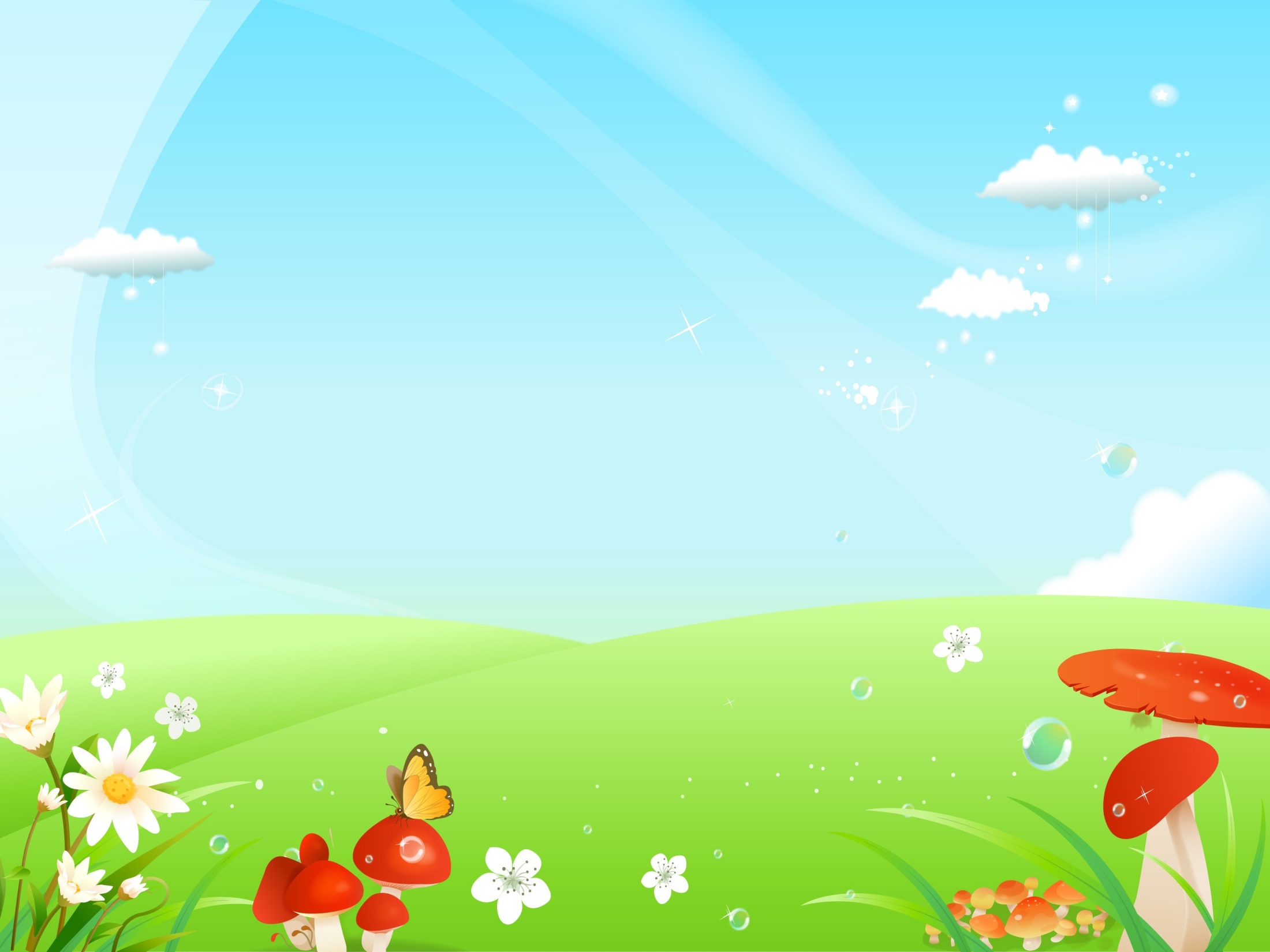 Упражнение №7«Часики»
Цель: укреплять мышцы языка, отрабатывать его подвижность вправо-влево.
Описание: Улыбнуться, приоткрыть рот, высунуть язык как можно дальше и производить им плавные движения от одного уголка рта к другому. Проделать упражнение 10-15 раз.
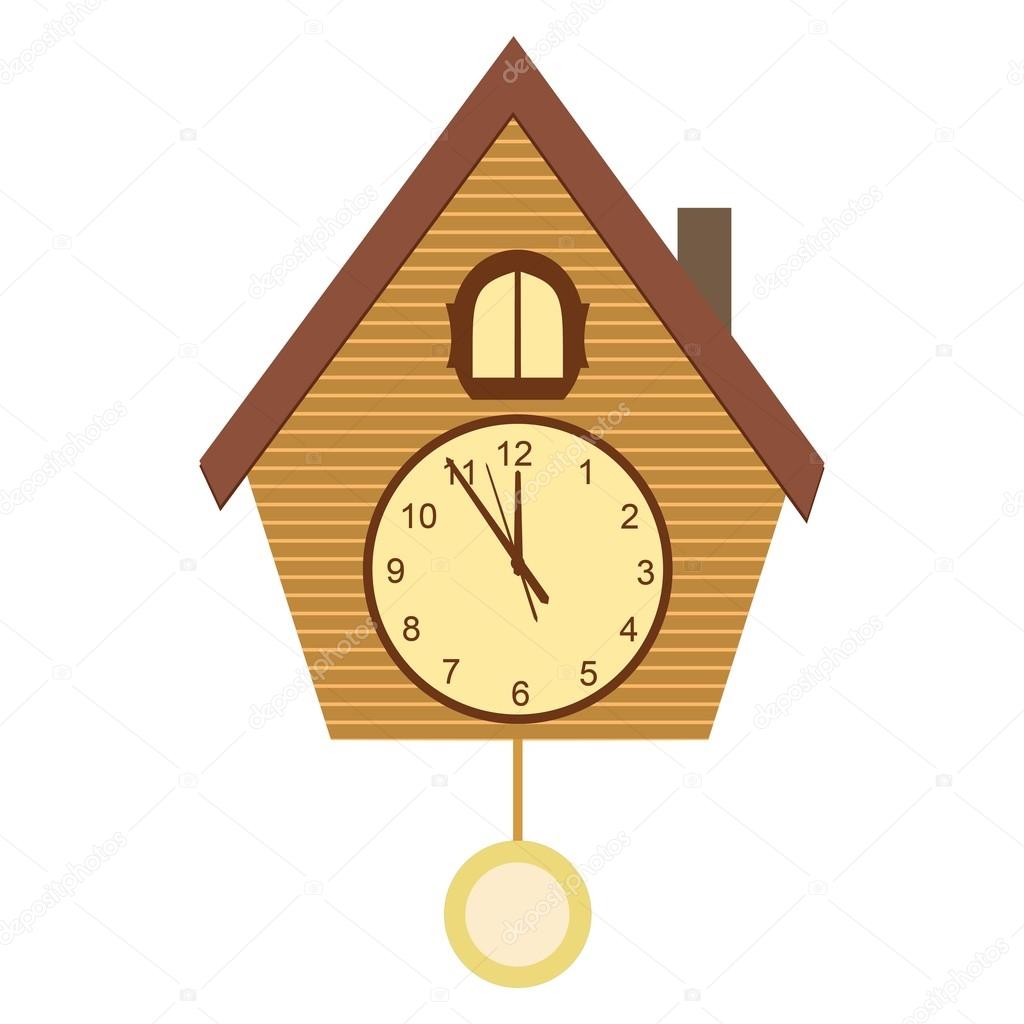 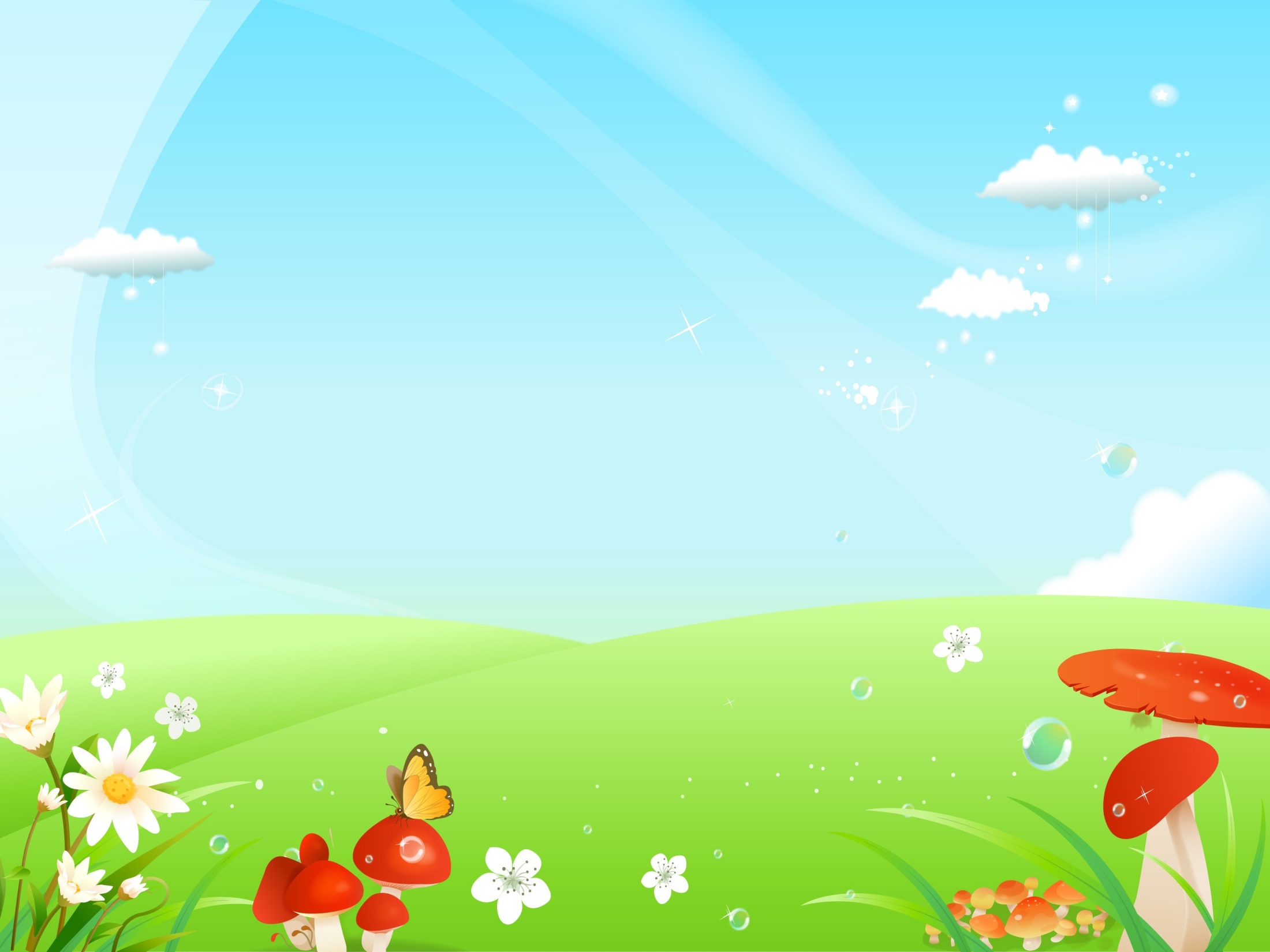 Упражнение №8«Качели»
Цель: вырабатывать умение быстро менять положение языка, развивать его гибкость, подвижность, развивать гибкость и подвижность кончика языка.
Описание: Улыбнуться, показать зубы, приоткрыть рот, положить широкий язык за нижние зубы (с внутренней стороны, удерживать в таком положении 3-5 секунд. Потом поднять широкий язык за верхние зубы (с внутренней стороны) и удерживать 3-5 секунд. Так, поочерёдно, менять положение языка 4-6 раз.
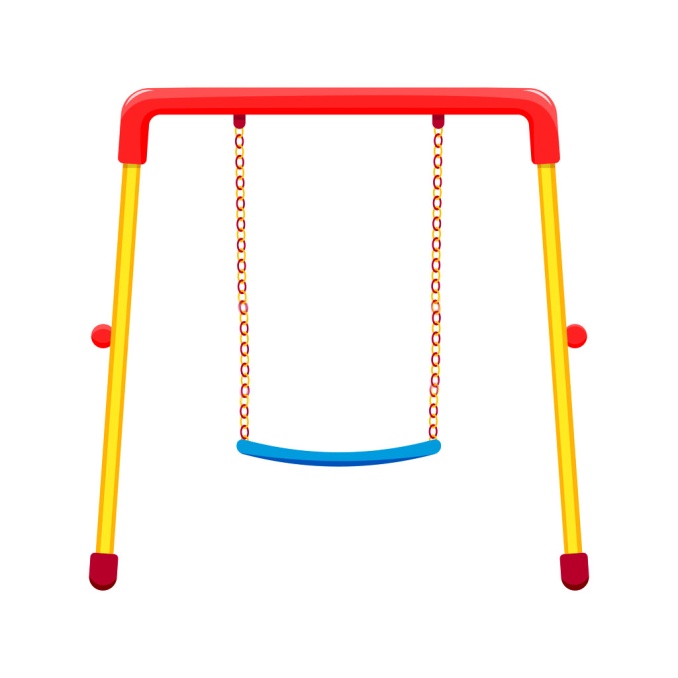 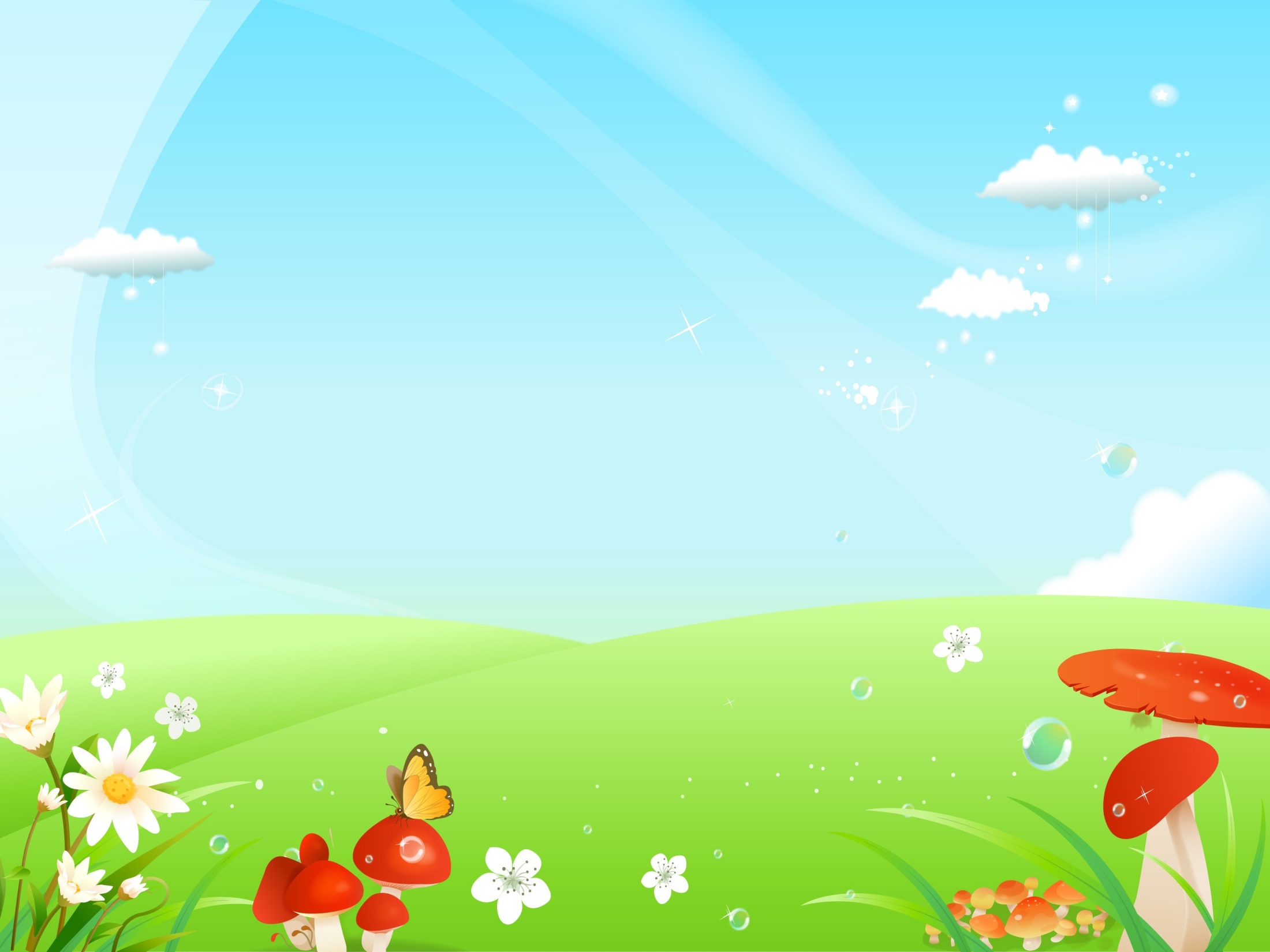 Упражнение №9«Накажем язычок»
Цель: расслабить мышцы языка путем самомассажа (пошлёпывая губами). Научиться удерживать язык распластанным, широким.
Описание: Улыбнуться, приоткрыть рот, спокойно положить на нижнюю губу и, пошлёпать его губами, произносить: «пя-пя-пя».
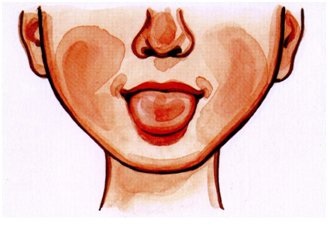 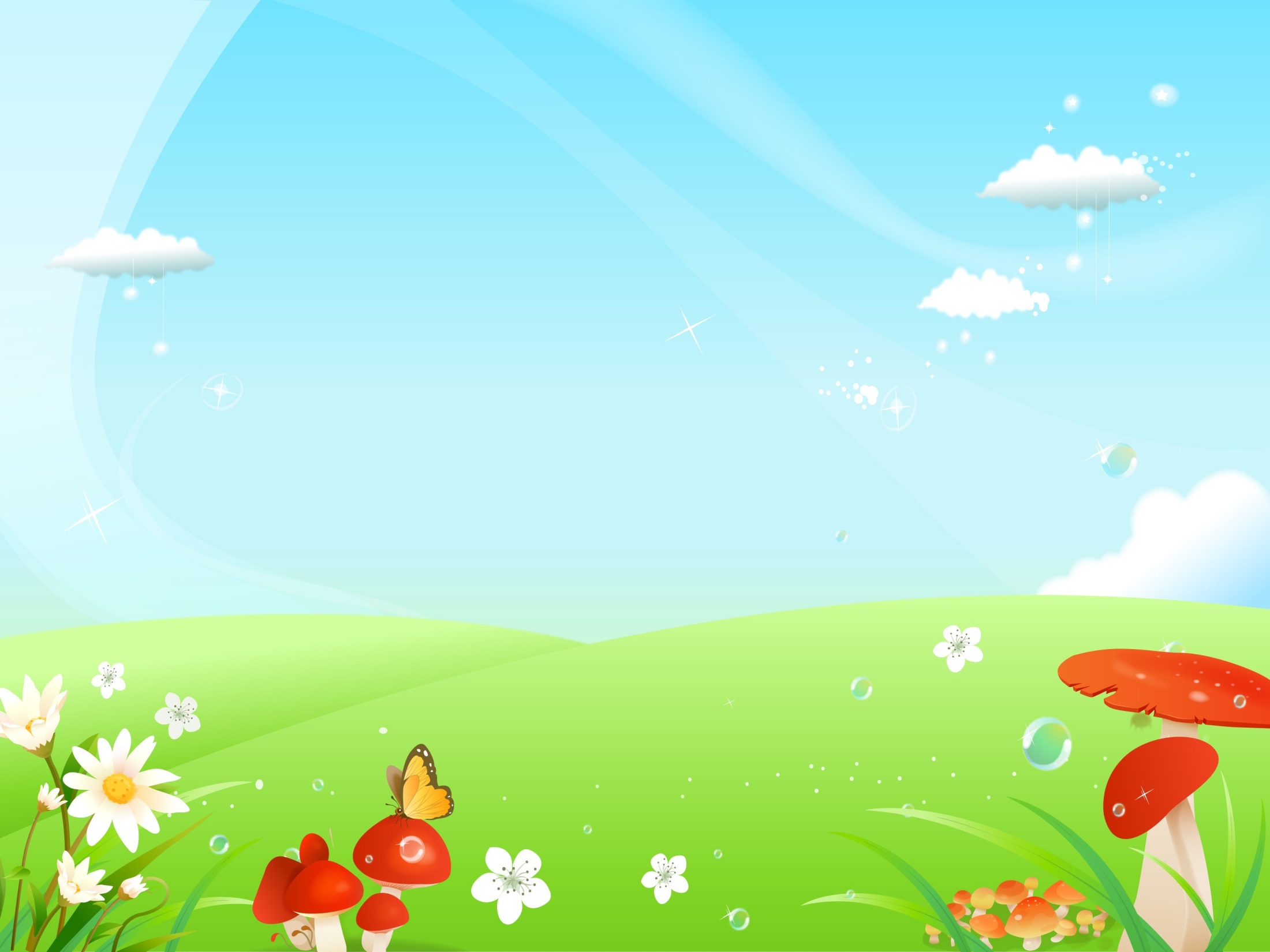 Упражнение №10«Вкусное варенье»
Цель: отрабатывать движение широкой передней частью языка вверх, укреплять мышцы языка.
Описание: Улыбнуться, открыть рот и широким языком облизывать верхнюю и нижнюю губу, делая движение сверху вниз. Можно продолжить движение и убрать язык в рот. Повторять движения 5-8 раз.
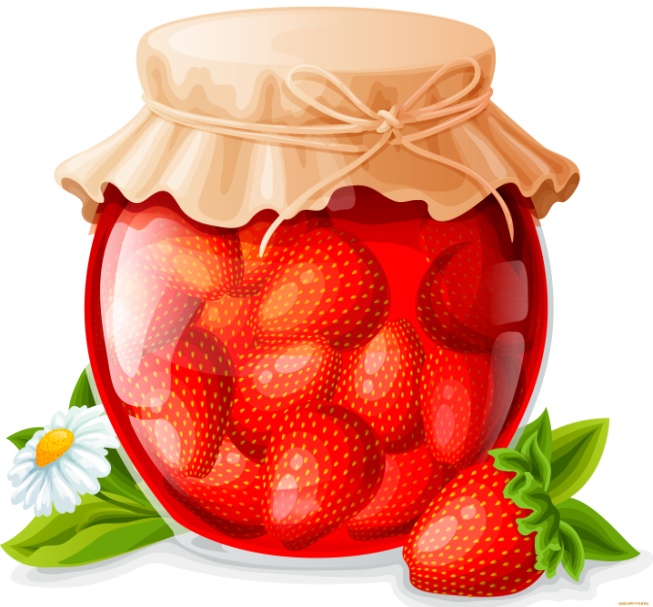 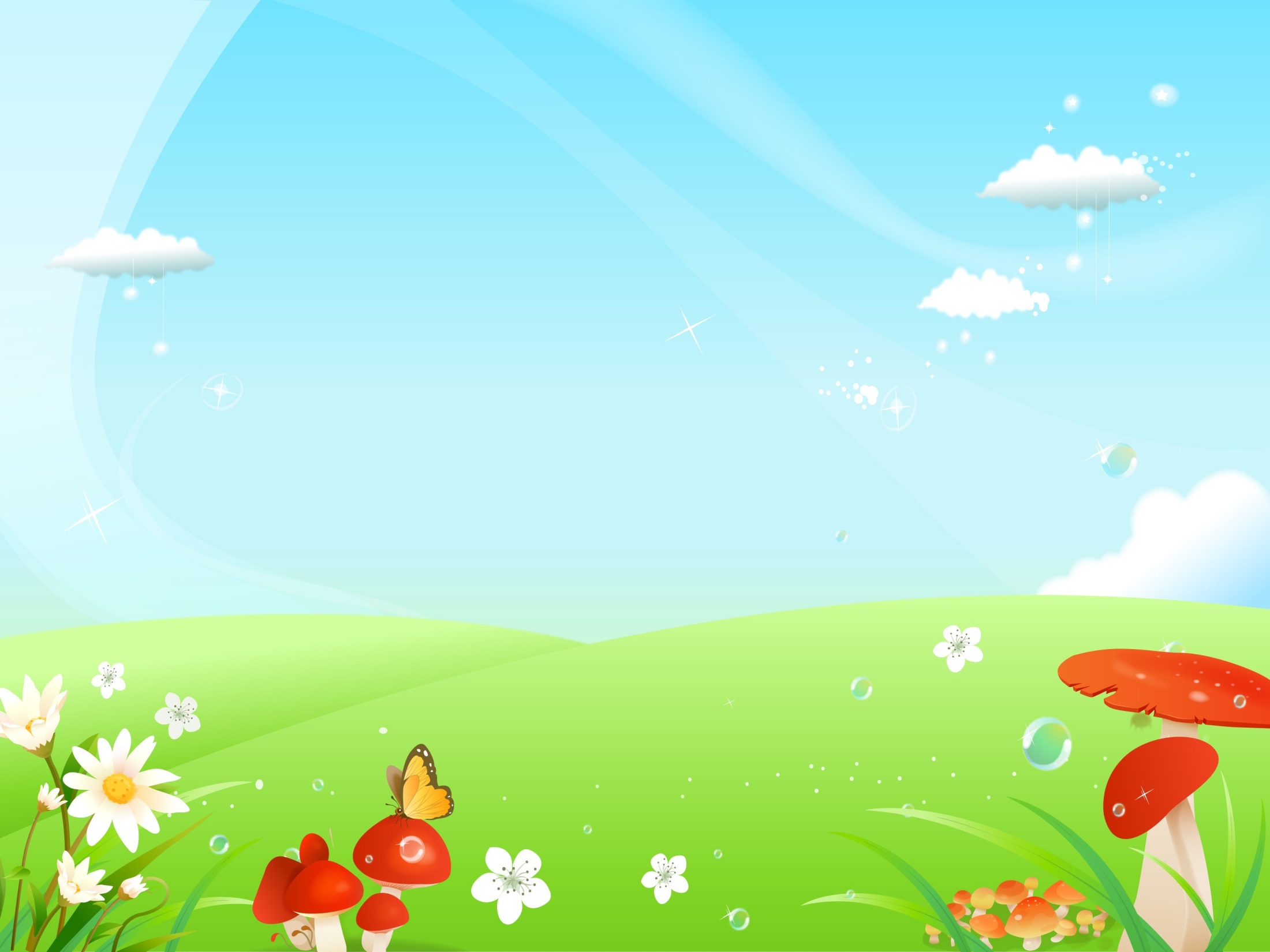 Упражнение №11«Блинчик»
Цель: вырабатывать умение удерживать язык в свободном, расслабленном положении, лежащим на нижней губе.
Описание: Улыбнуться, приоткрыть рот, положить широкий передний край языка на нижнюю губу. Удерживать его в таком положении под счёт от 1 до 5-10.
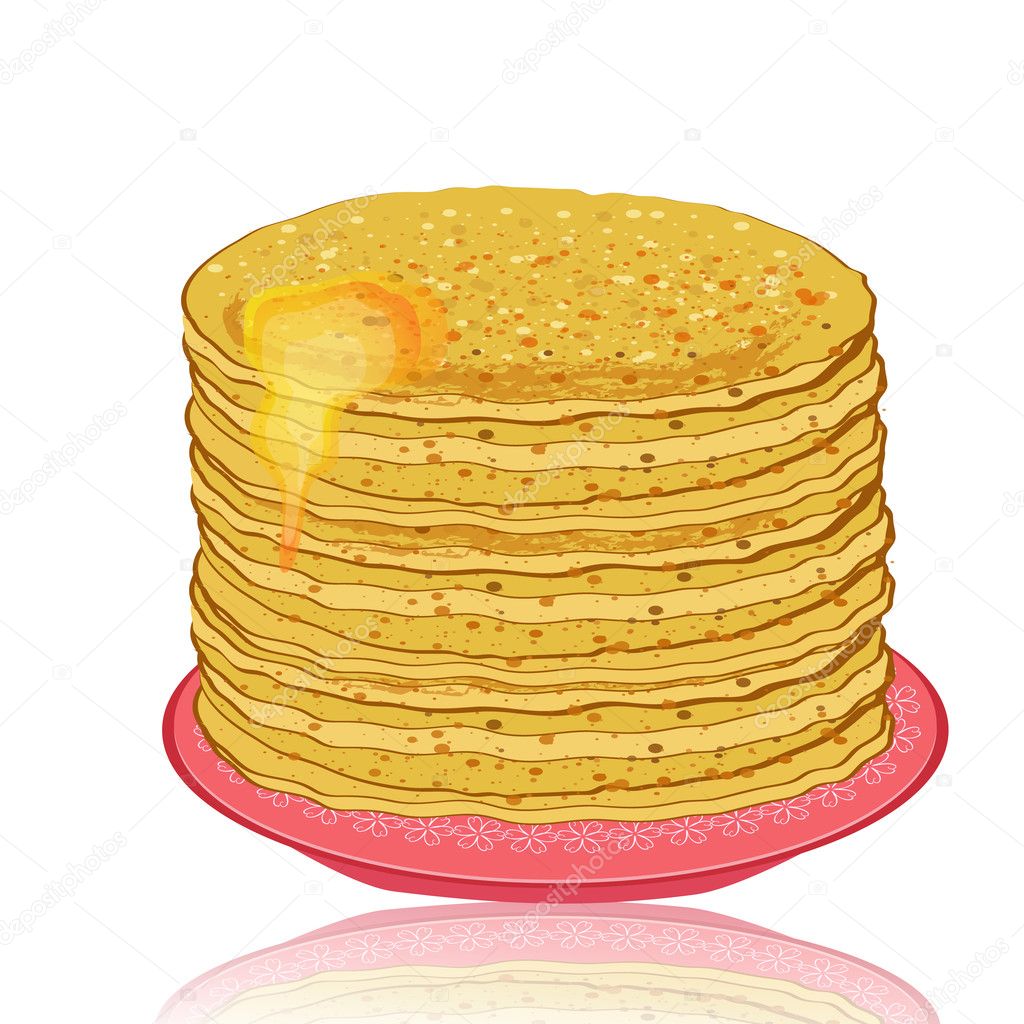 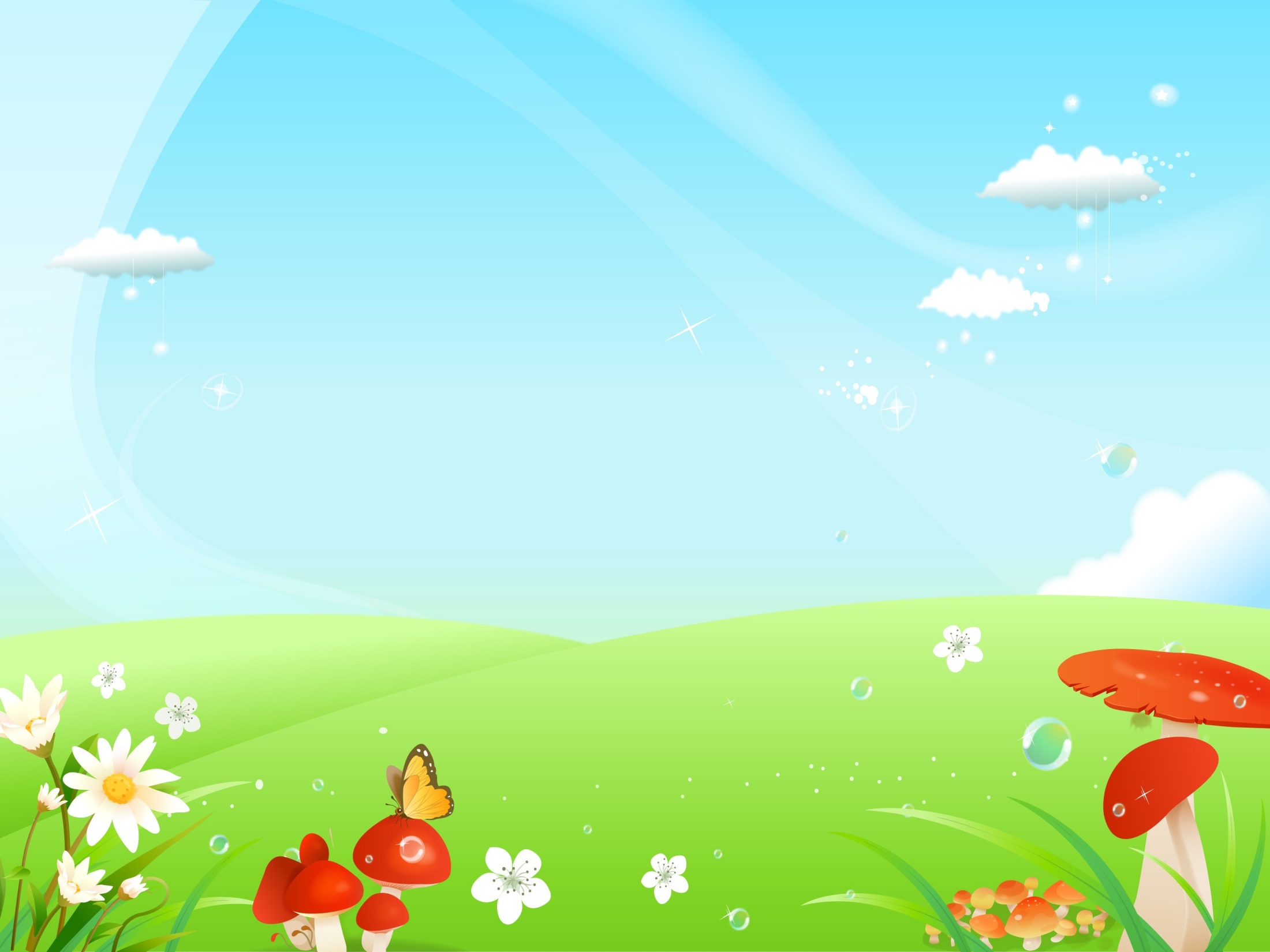 Упражнение №12«Чашечка»
Цель: научиться удерживать язык в форме чашечки наверху, у верхних зубов, укреплять мускулатуру языка.
Описание: Улыбнуться, открыть рот и установить широкий язык наверху в форме чашечки (прижать боковые края языка к коренным зубам).
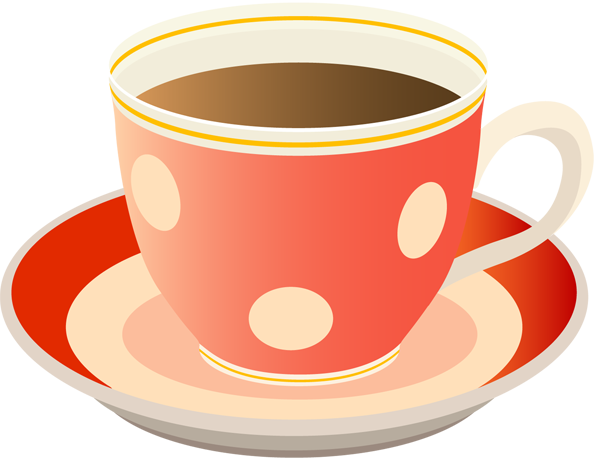 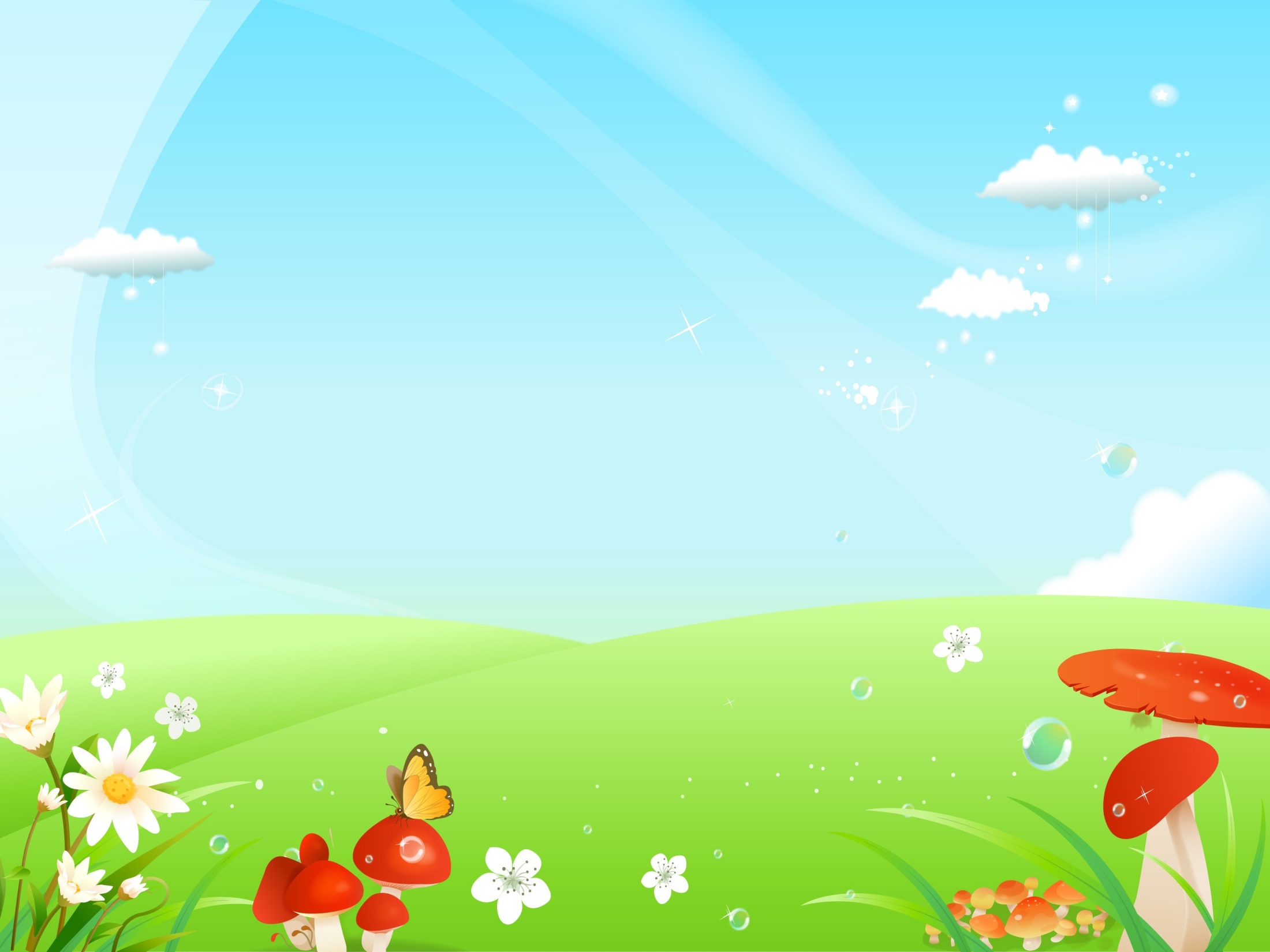 Упражнение №13«Лошадка»
Цель: отрабатывать подъём языка, подготавливать его к выработке вибрации, растягивать подъязычную связку (уздечку). Укреплять мышцы языка.
Описание: Улыбнуться, открыть рот и пощёлкать широким языком по нёбу («лошадка цокает копытами»).
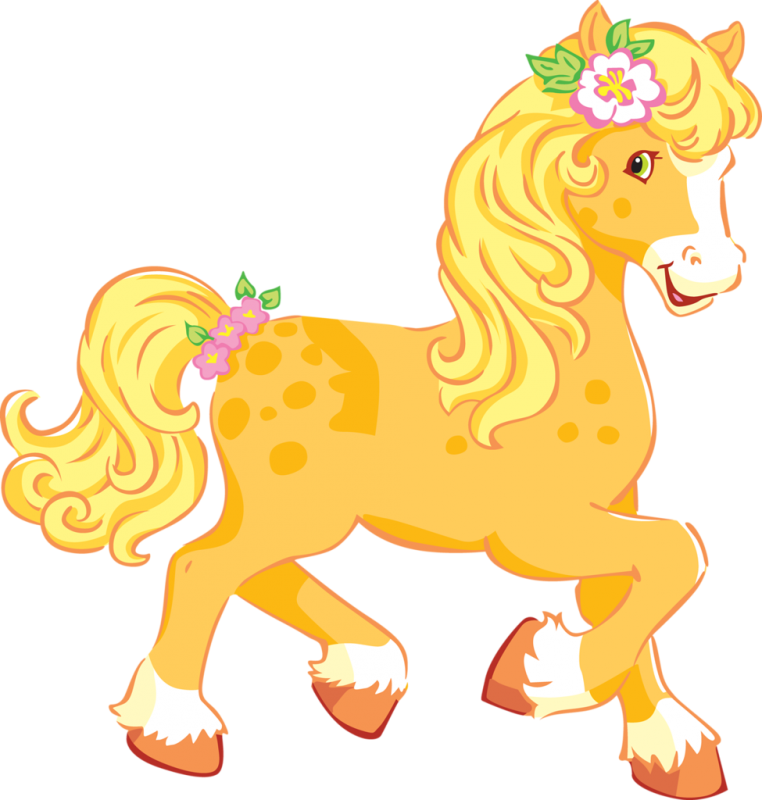 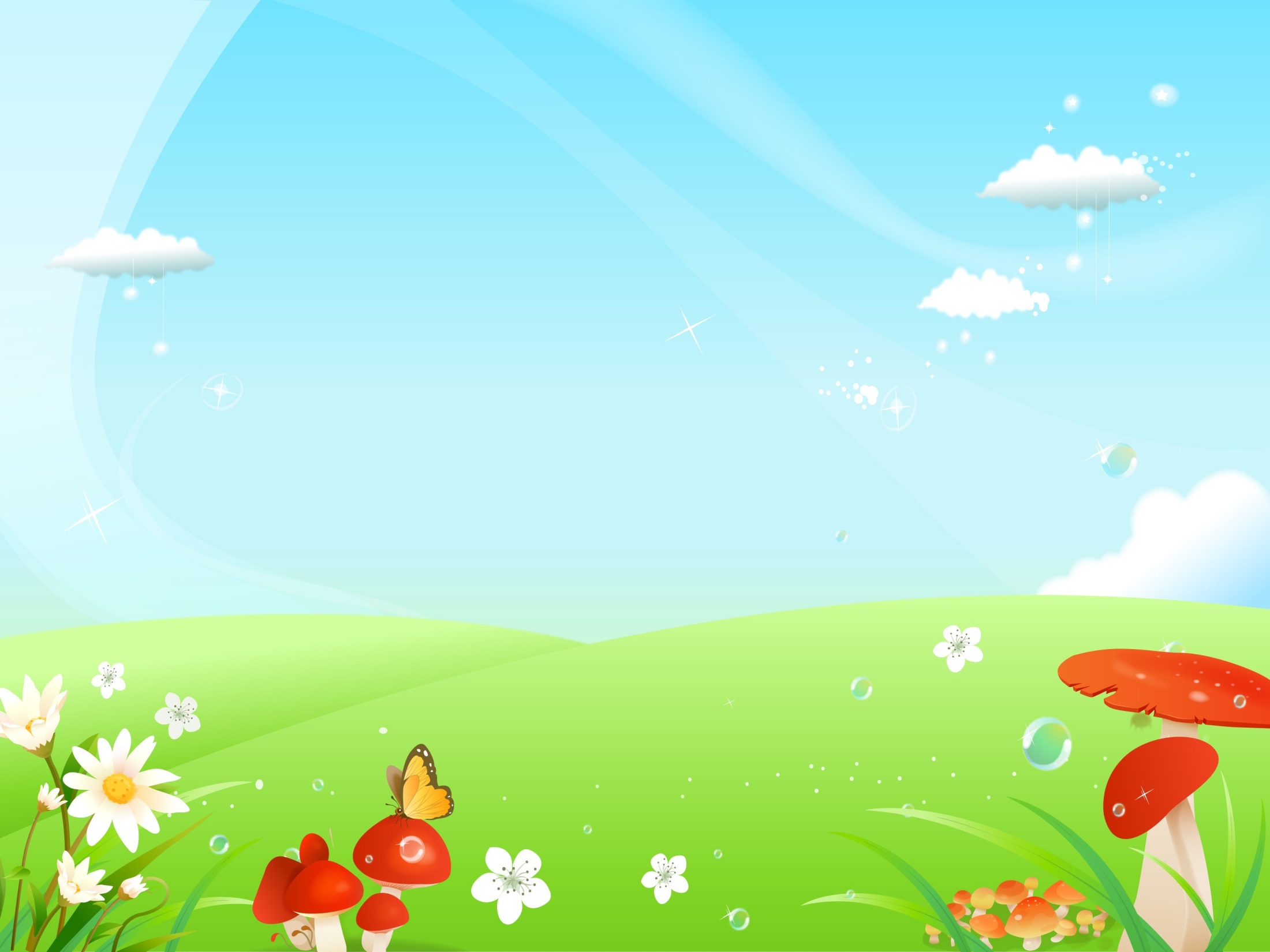 Упражнение №14«Грибочек»
Цель: отрабатывать умение удерживать язык наверху в положении, необходимом для произнесения звука «Р». Укреплять мышцы языка, растягивать подъязычную связку (уздечку).
Описание: Улыбнуться, приоткрыть рот, присосать широкий язык к нёбу. Постепенно надо раскрывать рот всё шире и дольше удерживать язык в верхнем положении.
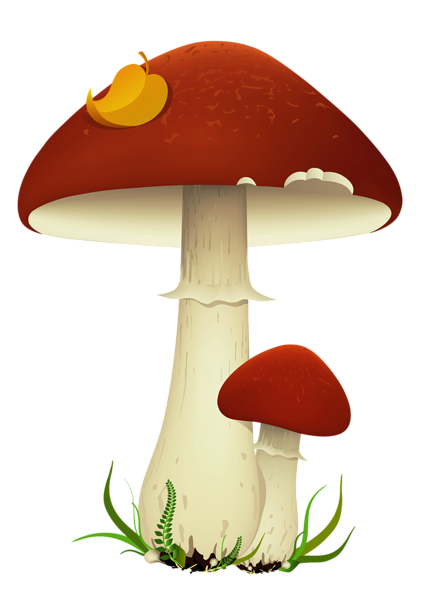 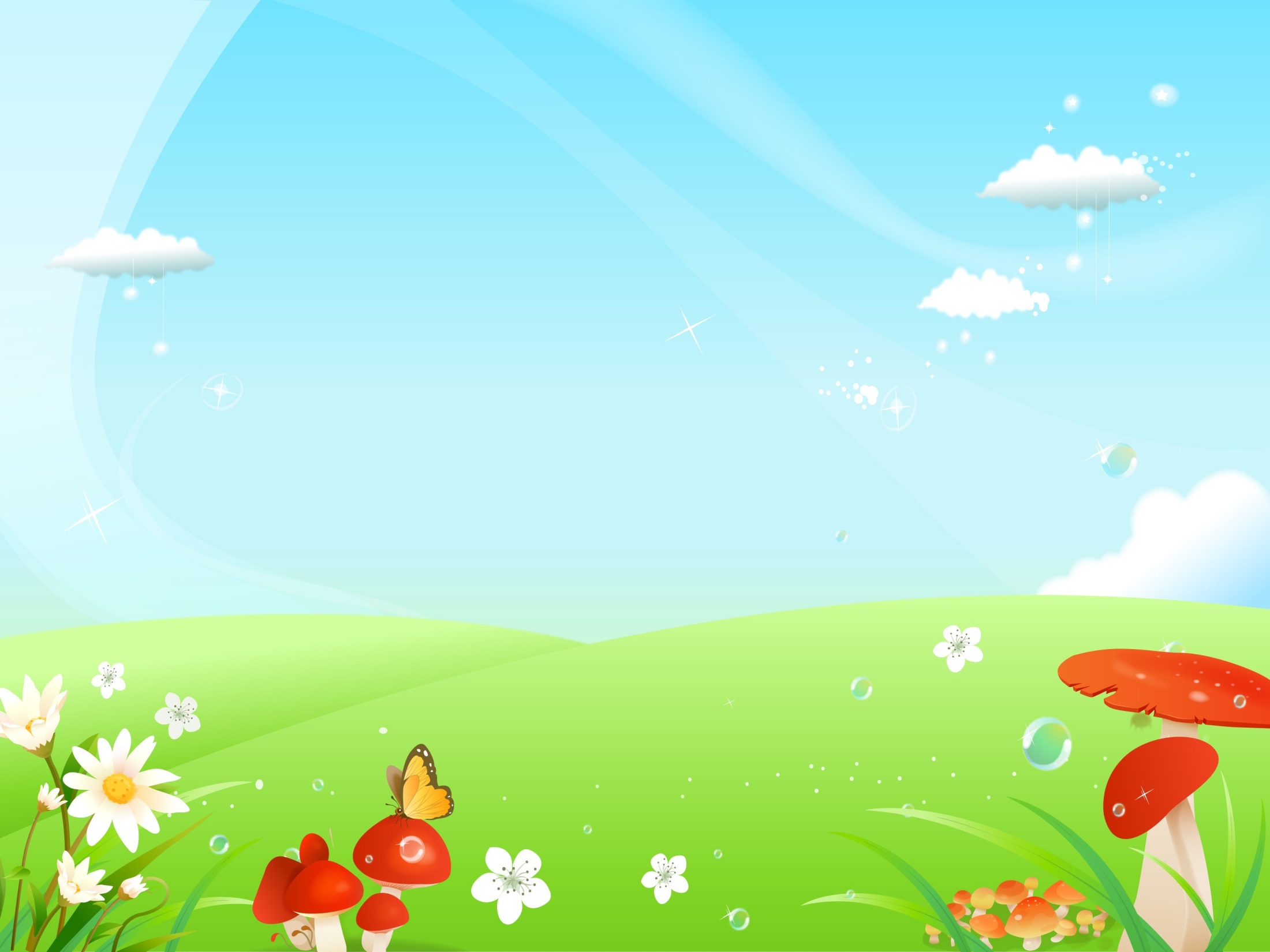 Упражнение №15«Парус»
Цель: удерживать язык за верхними зубами, укреплять мышцы языка.
Описание: Улыбнуться, широко открыть рот, поставить широкий язык за верхние зубы так, чтобы кончик языка крепко упирался в зубы. Удерживать 5-10 секунд.
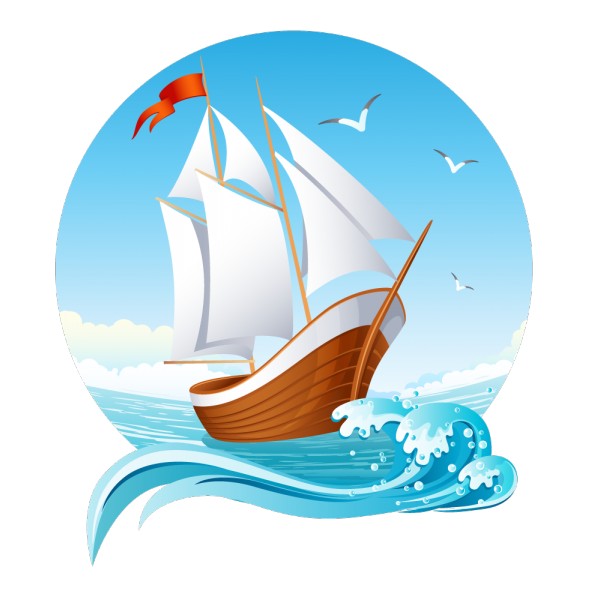 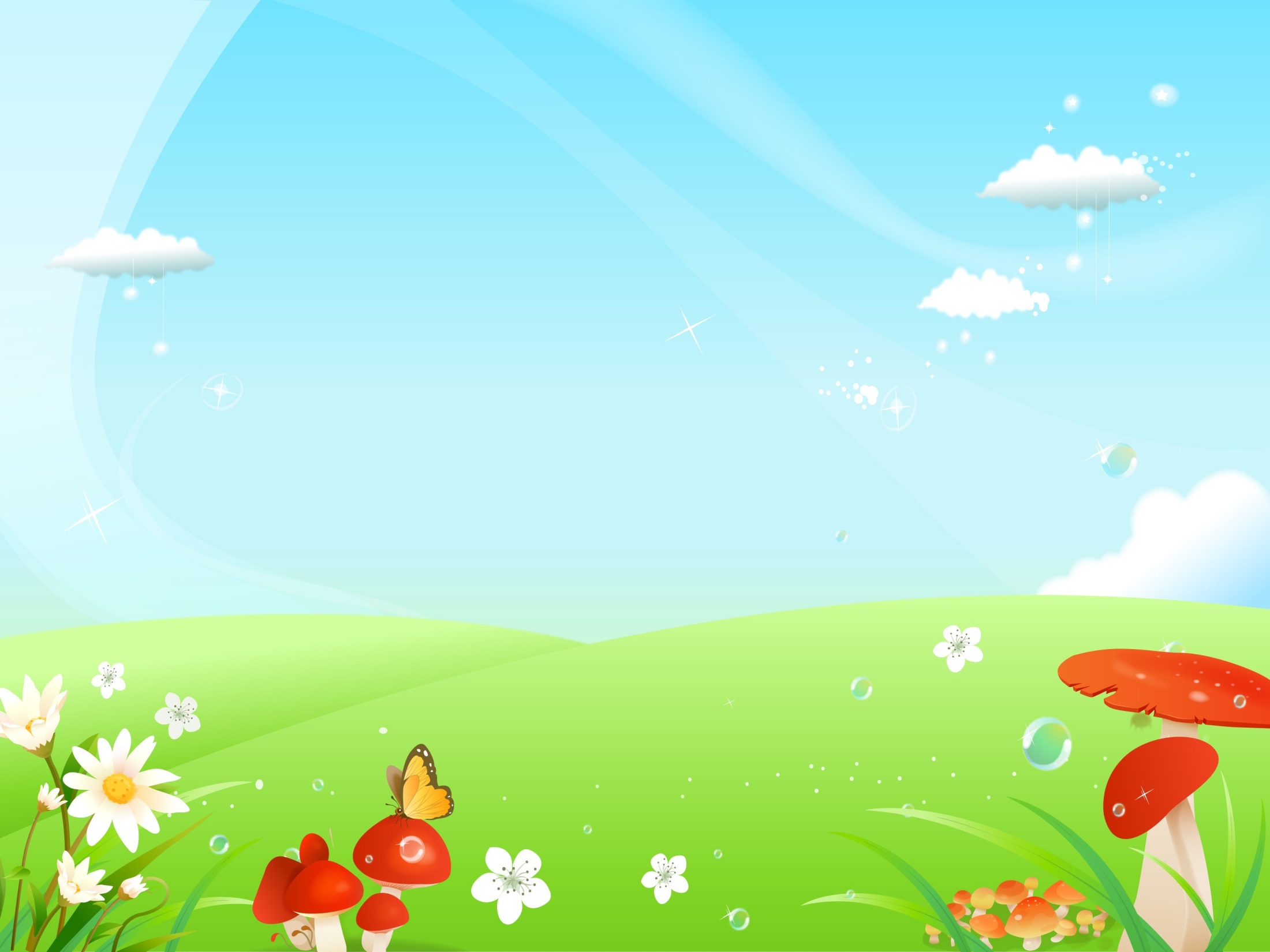 Упражнение №16«Ракета»
Цель: развивать мускулатуру кончика языка, целенаправленность воздушной струи.
Описание: Улыбнуться, приоткрыть рот. На кончик носа положить ватку. Широким языком в форме «чашечки», прижатым к верхней губе, сдуть ватку с носа вверх.
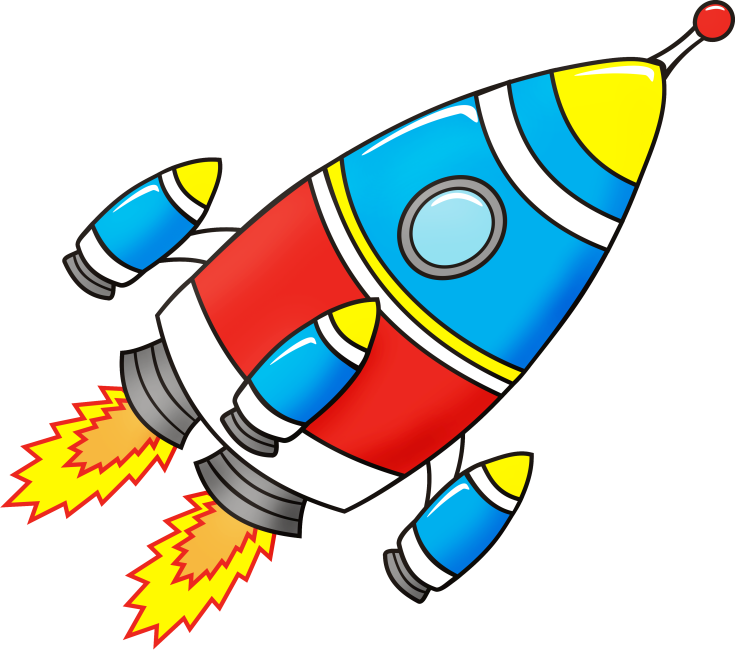 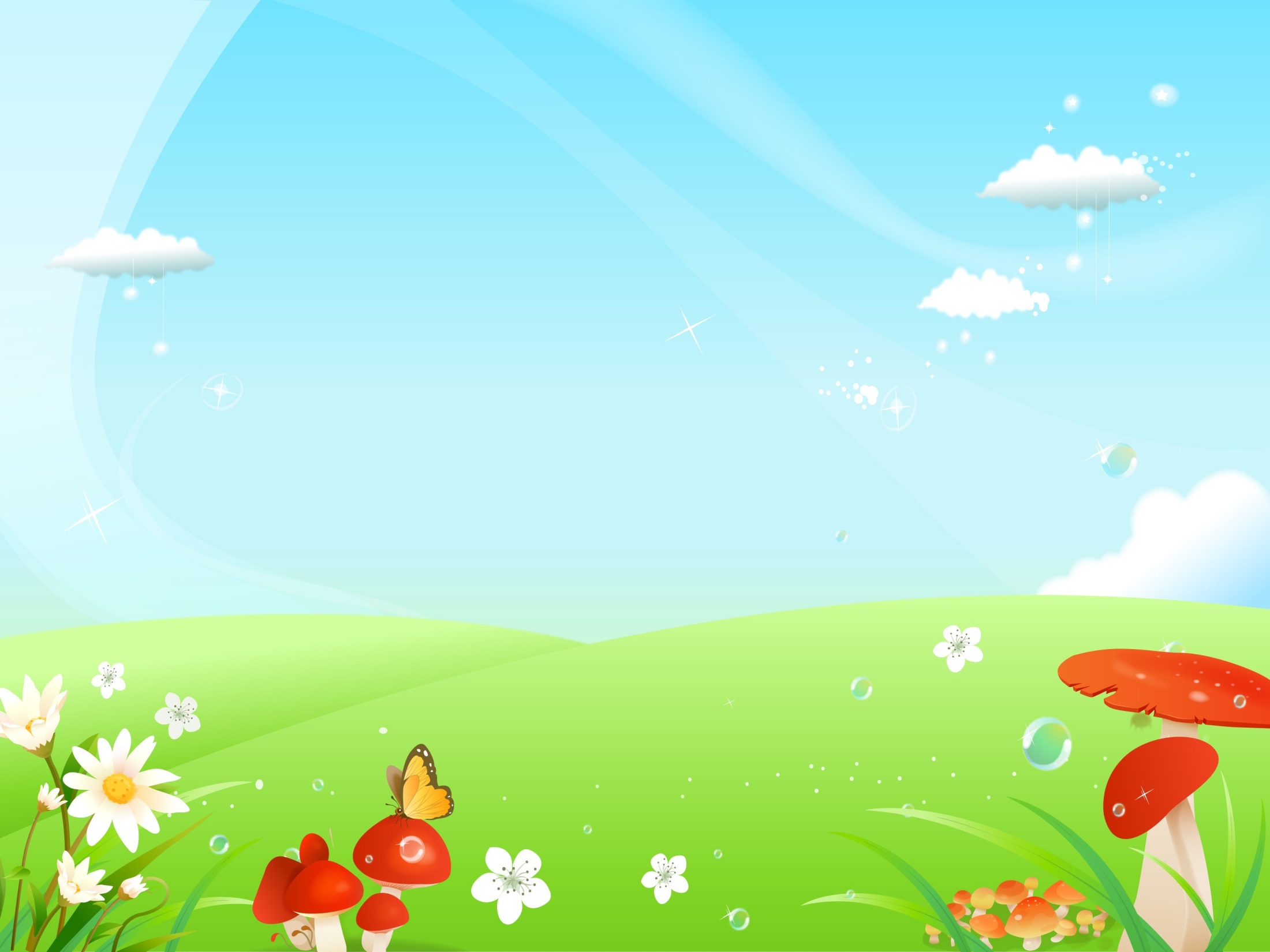 Важно отметить!
 Артикуляционная гимнастика проводится ежедневно (от 2 до 10 минут в день);
 Артикуляционные упражнения выполняются в определенной последовательности: от простых к сложным;
 Упражнения выполняются перед зеркалом, дети должны видеть свое лицо и лицо педагога (родителя);
Из выполняемых упражнений, новым может быть только одно, остальные упражнения выполняются с целью повторения и закрепления;
Ребенку необходимо научиться контролировать собственные движения, выполняемые органами артикуляции;
Педагог (родитель) следит за правильностью выполнения упражнений, исключая наличие гиперкинезов, синкинезий.